建设工程
施工合同与工程总承包合同风险防范 
（主讲人讲义版权保留）
主讲人：朱中华 律师
北京市大成律师事务所（Dentons北京办公室）合伙人

二○二〇五月
朱中华律师
北京大成（Dentons）律师事务所 合伙人
国际工程、国内工程、FIDIC合同、BOT／PPP项目资深专业律师
中国国际工程咨询协会专家委员会委员、凤凰国际智库高级研究员、上海财经大学兼职导师、 “一带一路”（中国）仲裁院仲裁员等
住建部《建设工程施工合同(示范文本)》、《专业分包合同》等标准合同起草专家
曾在国机集团、中建国际、中国建筑等单位长期工作，担任合约法律部门负责人
使用中英文双语工作 
擅长领域
国际工程与国内工程
国际国内BOT／PPP工程项目融资
国际工程合同谈判、工程索赔、法律纠纷解决与国际仲裁等
联系方式
电话：13910586630；邮件：zhuzhonghualaw@163.com
*
建设工程施工合同与工程总承包合同风险防范
工程承包的典型形式
2017版建设工程施工合同示范文本适用范围
2017合同条款主要风险的识别防范
工程担保法律风险防范
工期延误法律风险防范
工程质量法律风险防范
合同价款法律风险防范
建设工程变更索赔风险防范
合同纠纷解决方式的风险与防范
建设工程施工合同与工程总承包合同的区别 
工程总承包/EPC合同风险管理
投标报价风险
工作范围风险
不可预见的困难的风险
工程设计风险
工程设备采购风险
工程质量风险
合同价款与支付风险等
工程承包的典型形式
建设工程案件司法解释二与2017版施工合同解读与适用
传统项目总承包形式 
  （General Contractor）



PPP项目融资
  （PPP Project Financing）
施工总承包合同（GC）
设计与建造总承包（DB）
设计采购施工／交钥匙总承包（EPC）
设计采购总承包（EP）

TOT、ROT、BT、BOT、PPP等项目融资形式
2017版
建设工程施工合同示范文本
适用范围
建设工程案件司法解释二与2017版施工合同解读与适用
示范文本的适用范围
2013年示范文本适用的项目类型

建设工程项目
       房屋建筑工程
       土木工程
       线路管道和设备安装工程
       装修工程
       其他建设工程施工承发包活动

施工项目
       不适用于设计施工总承包即EPC项目
       勘察设计监理项目
       工厂或生产线交钥匙项目
       
不是强制适用
“《示范文本》为非强制性使用文本”
建设工程案件司法解释二与2017版施工合同解读与适用
《示范文本》不是强制适用
《示范文本》的《说明》部分规定：
    “《示范文本》为非强制性使用文本”，是“为了指导建设工程施工合同当事人的签约行为，维护合同当事人的合法权益”制定。
2011年11月20日颁布的《招标投标实施条例》第15条第4款规定：
   “编制依法必须进行招标的项目的资格预审文件和招标文件，应当使用国务院发展改革部门会同有关行政监督部门制定的标准文本。”
建设工程施工合同
核心风险识别与防范
建设工程案件司法解释二与2017版施工合同解读与适用
黑白合同、转包、挂靠、违法分包的法律风险防范
工程担保风险防范
工期延误风险防范
工程质量风险防范
合同价格与支付风险防范
建设工程项目工程变更风险防范
建设工程索赔风险防范
合同纠纷解决方式的风险与防范
建设工程案件司法解释二与2017版施工合同解读与适用
转包、挂靠与违法分包风险应对
“背离中标合同实质性内容的法律后果”
中标后，禁止招标人和中标人签署背离中标“合同实质性内容”的协议
《招标投标法》第46条规定，“招标人和中标人应当自中标通知书发出之日起三十日内，按照招标文件和中标人的投标文件订立书面合同。招标人和中标人不得再行订立背离合同实质性内容的其他协议。”
“背离中标合同实质性内容的法律后果”
如何认定是否背离“合同实质性内容”？
《司法解释》（二）的规定第3条【背离中标合同实质性内容的认定】规定，“当事人依据《最高人民法院关于审理建设工程施工合同纠纷案件适用法律问题的解释》第二十一规定，请求以备案的中标合同作为结算工程价款根据的，人民法院应当综合另行订立的合同是否变更了备案的中标合同实质性内容，当事人就实质性内容享有的权利义务是否发生较大变化等因素，依据诚实信用原则和公平原则予以衡量，并作出裁决。”
《司法解释》（二）第4条 【背离中标合同实质性内容的例外情形】规定，“建设工程开工后，因设计变更、建设工程规划指标调整、主要建筑材料价格异常变动等客观原因，发包人与承包人变更有关工程范围、建设工 期、工 程质量、工程造价等约定，不适用招标投标法第四十六条规定。 当事人请求根据变更的合同约定结算工 程价款的，人民法院应予支持。”
建设工程案件司法解释二与2017版施工合同解读与适用
招标人和中标人签署背离中标“合同实质性内容”的协议的处理
行政处罚。《招标投标法》第59条第1款规定，“招标人与中标人不按照招标文件和中标人的投标文件订立合同的，或者招标人、中标人订立背离合同实质性内容的协议的，责令改正；可以处中标项目金额千分之五以上千分之十以下的罚款。”上述规定并没有接否认“阴合同”的效力，只规定行政处罚。
民事处理。最高人民法院《关于审理建设工程施工合同纠纷案件适用法律问题的解释》第21条明确规定，“当事人就同一建设工程另行订立的建设工程施工合同与经过备案的中标合同实质性内容不一致的，应当以备案的中标合同作为结算工程价款的根据。”但是对于“背离合同实质性内容”的民事后果，现行规定并不清楚。
   该司法解释也并没有整体否认“黑合同”的法律效力，只是规定“以备案的中标合同作为结算工程价款的根据。”
建议：避免使用黑白合同，以确保根据合同约定结算工程款。
建设工程案件司法解释二与2017版施工合同解读与适用
2017版《建设工程施工合同》有关“转包和违法分包”的规定
第3.5款【分包】中第3.5.1项【分包的一般约定】规定：“承包人不得将其承包的全部工程转包给第三人，或将其承包的全部工程肢解后以分包的名义转包给第三人。承包人不得将工程主体结构、关键性工作及专用合同条款中禁止分包的专业工程分包给第三人，主体结构、关键性工作的范围由合同当事人按照法律规定在专用合同条款中予以明确。
    承包人不得以劳务分包的名义转包或违法分包工程。”
建设工程案件司法解释二与2017版施工合同解读与适用
住建部2013版示范文本规定
“第3.2款[项目经理]
       第3.2.1项，项目经理应为合同当事人所确认的人选，并在专用合同条款中明确项目经理的姓名、职称、注册执业证书编号、联系方式及授权范围等事项，项目经理经承包人授权后代表承包人负责履行合同。项目经理应是承包人正式聘用的员工，承包人应向发包人提交项目经理与承包人之间的劳动合同，以及承包人为项目经理缴纳社会保险的有效证明。承包人不提交上述文件的，项目经理无权履行职责，发包人有权要求更换项目经理，由此增加的费用和（或）延误的工期由承包人承担。
        项目经理应常驻施工现场，且每月在施工现场时间不得少于专用合同条款约定的天数。项目经理不得同时担任其他项目的项目经理。项目经理确需离开施工现场时，应事先通知监理人，并取得发包人的书面同意。项目经理的通知中应当载明临时代行其职责的人员的注册执业资格、管理经验等资料，该人员应具备履行相应职责的能力。
        承包人违反上述约定的，应按照专用合同条款的约定，承担违约责任。”
建设工程案件司法解释二与2017版施工合同解读与适用
住建部2013版示范文本规定
关于主要管理人员的规定
第3.3.1项，“除专用合同条款另有约定外，承包人应在接到开工通知后7天内，向监理人提交承包人项目管理机构及施工现场人员安排的报告，其内容应包括合同管理、施工、技术、材料、质量、安全、财务等主要施工管理人员名单及其岗位、注册执业资格等，以及各工种技术工人的安排情况，并同时提交主要施工管理人员与承包人之间的劳动关系证明和缴纳社会保险的有效证明。”
建设工程案件司法解释二与2017版施工合同解读与适用
工程担保风险防范
建设工程案件司法解释二与2017版施工合同解读与适用
工程担保的作用和常用类型
投标保函

业主支付保函

预付款保函

履约保函

质保金保函
建设工程案件司法解释二与2017版施工合同解读与适用
关于“支付担保”的规定
2.5 资金来源证明及支付担保
除专用合同条款另有约定外，发包人应在收到承包人要求提供资金来源证明的书面通知后28天内，向承包人提供能够按照合同约定支付合同价款的相应资金来源证明。
除专用合同条款另有约定外，发包人要求承包人提供履约担保的，发包人应当向承包人提供支付担保。支付担保可以采用银行保函或担保公司担保等形式，具体由合同当事人在专用合同条款中约定。
建设工程案件司法解释二与2017版施工合同解读与适用
关于“履约担保”的规定
3.7 履约担保
发包人需要承包人提供履约担保的，由合同当事人在专用合同条款中约定履约担保的方式、金额及期限等。履约担保可以采用银行保函或担保公司担保等形式，具体由合同当事人在专用合同条款中约定。
因承包人原因导致工期延长的，继续提供履约担保所增加的费用由承包人承担；非因承包人原因导致工期延长的，继续提供履约担保所增加的费用由发包人承担。
建设工程案件司法解释二与2017版施工合同解读与适用
关于“预付款担保”的规定
12.2.2 预付款担保
发包人要求承包人提供预付款担保的，承包人应在发包人支付预付款7天前提供预付款担保，专用合同条款另有约定除外。预付款担保可采用银行保函、担保公司担保等形式，具体由合同当事人在专用合同条款中约定。在预付款完全扣回之前，承包人应保证预付款担保持续有效。
发包人在工程款中逐期扣回预付款后，预付款担保额度应相应减少，但剩余的预付款担保金额不得低于未被扣回的预付款金额。
建设工程案件司法解释二与2017版施工合同解读与适用
关于“质保金担保”的规定
15.3 质量保证金
经合同当事人协商一致扣留质量保证金的，应在专用合同条款中予以明确。
在工程项目竣工前，承包人已经提供履约担保的，发包人不得同时预留工程质量保证金。
15.3.1 承包人提供质量保证金的方式
承包人提供质量保证金有以下三种方式：
（1）质量保证金保函； 
（2）相应比例的工程款；
（3）双方约定的其他方式。
除专用合同条款另有约定外，质量保证金原则上采用上述第（1）种方式。
建设工程案件司法解释二与2017版施工合同解读与适用
《最高人民法院关于审理独立保函纠纷案件若干问题的规定》
（法释〔2016〕24号 ）

2016年11月18日最高人民法院颁布了《最高人民法院关于审理独立保函纠纷案件若干问题的规定》（法释〔2016〕24号 ），自2016年12月1日起施行。 

总共26条

确立了独立保函的基本法律框架
建设工程案件司法解释二与2017版施工合同解读与适用
独立保函的特点
高法司法解释第1条规定，“本规定所称的独立保函，是指银行或非银行金融机构作为开立人，以书面形式向受益人出具的，同意在受益人请求付款并提交符合保函要求的单据时，向其支付特定款项或在保函最高金额内付款的承诺。”
《担保法》第5条“担保合同是主合同的从合同，主合同无效，担保合同无效。担保合同另有约定的，按照约定。”
司法解释规定的独立保函，是金融机构做出的保证，具有特殊性，即具有独立性。
建设工程案件司法解释二与2017版施工合同解读与适用
保函风险防范建议
保函格式

保函开具银行

保函额度

包含兑付的条件

有效期

可转让保函等
建设工程案件司法解释二与2017版施工合同解读与适用
工期延误风险防范
建设工程案件司法解释二与2017版施工合同解读与适用
住建部2013版施工合同示范文本第7条[工期和进度]的规定
施工组织设计
施工进度计划
开工
测量放线
工期延误
不利物质条件
异常恶劣的气候条件
暂停施工
提前竣工
建设工程案件司法解释二与2017版施工合同解读与适用
住建部2013版施工合同示范文本第7条[工期和进度]的规定
第7.1款[施工组织设计]
7.1.1 施工组织设计的内容
    “施工组织设计应包含以下内容：
    （1）施工方案； 
    （2）施工现场平面布置图；
    （3）施工进度计划和保证措施； 
    （4）劳动力及材料供应计划；
    （5）施工机械设备的选用；
    （6）质量保证体系及措施；
    （7）安全生产、文明施工措施；
    （8）环境保护、成本控制措施；
    （9）合同当事人约定的其他内容。”
建设工程案件司法解释二与2017版施工合同解读与适用
住建部2013版施工合同示范文本第7条[工期和进度]的规定
7.2 施工进度计划
7.2.1 施工进度计划的编制
       “承包人应按照第7.1款〔施工组织设计〕约定提交详细的施工进度计划，施工进度计划的编制应当符合国家法律规定和一般工程实践惯例，施工进度计划经发包人批准后实施。施工进度计划是控制工程进度的依据，发包人和监理人有权按照施工进度计划检查工程进度情况。”
7.2.2 施工进度计划的修订
       “施工进度计划不符合合同要求或与工程的实际进度不一致的，承包人应向监理人提交修订的施工进度计划，并附具有关措施和相关资料，由监理人报送发包人。除专用合同条款另有约定外，发包人和监理人应在收到修订的施工进度计划后7天内完成审核和批准或提出修改意见。发包人和监理人对承包人提交的施工进度计划的确认，不能减轻或免除承包人根据法律规定和合同约定应承担的任何责任或义务。”

施工组织设计与工期进度计划是否是合同文件？
改变施工组织设计与工期进度计划是否是违约？
建设工程案件司法解释二与2017版施工合同解读与适用
住建部2013版施工合同示范文本第7条[工期和进度]的规定
7.3 开工
7.3.2 开工通知
        “发包人应按照法律规定获得工程施工所需的许可。经发包人同意后，监理人发出的开工通知应符合法律规定。监理人应在计划开工日期7天前向承包人发出开工通知，工期自开工通知中载明的开工日期起算。
        除专用合同条款另有约定外，因发包人原因造成监理人未能在计划开工日期之日起90天内发出开工通知的，承包人有权提出价格调整要求，或者解除合同。发包人应当承担由此增加的费用和（或）延误的工期，并向承包人支付合理利润。”
建设工程案件司法解释二与2017版施工合同解读与适用
住建部2013版施工合同示范文本第7条[工期和进度]的规定
7.5 工期延误
7.5.1 因发包人原因导致工期延误
      在合同履行过程中，因下列情况导致工期延误和（或）费用增加的，由发包人承担由此延误的工期和（或）增加的费用，且发包人应支付承包人合理的利润： 
      （1）发包人未能按合同约定提供图纸或所提供图纸不符合合同约定的；
      （2）发包人未能按合同约定提供施工现场、施工条件、基础资料、许可、批准等开工条件的；
       （3）发包人提供的测量基准点、基准线和水准点及其书面资料存在错误或疏漏的；
      （4）发包人未能在计划开工日期之日起7天内同意下达开工通知的；
      （5）发包人未能按合同约定日期支付工程预付款、进度款或竣工结算款的；
      （6）监理人未按合同约定发出指示、批准等文件的；
      （7）专用合同条款中约定的其他情形。
       因发包人原因未按计划开工日期开工的，发包人应按实际开工日期顺延竣工日期，确保实际工期不低于合同约定的工期总日历天数。因发包人原因导致工期延误需要修订施工进度计划的，按照第7.2.2项〔施工进度计划的修订〕执行。
建设工程案件司法解释二与2017版施工合同解读与适用
7.5 工期延误
第7.5.2项[因承包人原因导致工期延误]
   “因承包人原因造成工期延误的，可以在专用合同条款中约定逾期竣工违约金的计算方法和逾期竣工违约金的上限。承包人支付逾期竣工违约金后，不免除承包人继续完成工程及修补缺陷的义务。”

7.6 不利物质条件
      “不利物质条件是指有经验的承包人在施工现场遇到的不可预见的自然物质条件、非自然的物质障碍和污染物，包括地表以下物质条件和水文条件以及专用合同条款约定的其他情形，但不包括气候条件。
      承包人遇到不利物质条件时，应采取克服不利物质条件的合理措施继续施工，并及时通知发包人和监理人。通知应载明不利物质条件的内容以及承包人认为不可预见的理由。监理人经发包人同意后应当及时发出指示，指示构成变更的，按第10条〔变更〕约定执行。承包人因采取合理措施而增加的费用和（或）延误的工期由发包人承担。”
住建部2013版施工合同示范文本第7条[工期和进度]的规定
建设工程案件司法解释二与2017版施工合同解读与适用
住建部2013版施工合同示范文本第7条[工期和进度]的规定
第7.7款[异常恶劣的气候条件]
      “异常恶劣的气候条件是指在施工过程中遇到的，有经验的承包人在签订合同时不可预见的，对合同履行造成实质性影响的，但尚未构成不可抗力事件的恶劣气候条件。合同当事人可以在专用合同条款中约定异常恶劣的气候条件的具体情形。
       承包人应采取克服异常恶劣的气候条件的合理措施继续施工，并及时通知发包人和监理人。监理人经发包人同意后应当及时发出指示，指示构成变更的，按第10条〔变更〕约定办理。承包人因采取合理措施而增加的费用和（或）延误的工期由发包人承担。”
建设工程案件司法解释二与2017版施工合同解读与适用
住建部2013版施工合同示范文本第7条[工期和进度]的规定
第7.8款[暂停施工]
第7.8.1项[发包人原因引起的暂停施工]
        “因发包人原因引起暂停施工的，监理人经发包人同意后，应及时下达暂停施工指示。情况紧急且监理人未及时下达暂停施工指示的，按照第7.8.4项〔紧急情况下的暂停施工〕执行。
        因发包人原因引起的暂停施工，发包人应承担由此增加的费用和（或）延误的工期，并支付承包人合理的利润。”
第7.8.2项[承包人原因引起的暂停施工]
        “因承包人原因引起的暂停施工，承包人应承担由此增加的费用和（或）延误的工期，且承包人在收到监理人复工指示后84天内仍未复工的，视为第16.2.1项〔承包人违约的情形〕第（7）目约定的承包人无法继续履行合同的情形。”
第7.8.3项[指示暂停施工]
        “监理人认为有必要时，并经发包人批准后，可向承包人作出暂停施工的指示，承包人应按监理人指示暂停施工。”
建设工程案件司法解释二与2017版施工合同解读与适用
住建部2013版施工合同示范文本第7条[工期和进度]的规定
第7.8.6项[暂停施工持续56天以上]

      “监理人发出暂停施工指示后56天内未向承包人发出复工通知，除该项停工属于第7.8.2项〔承包人原因引起的暂停施工〕及第17条〔不可抗力〕约定的情形外，承包人可向发包人提交书面通知，要求发包人在收到书面通知后28天内准许已暂停施工的部分或全部工程继续施工。发包人逾期不予批准的，则承包人可以通知发包人，将工程受影响的部分视为按第10.1款〔变更的范围〕第（2）项的可取消工作。

       暂停施工持续84天以上不复工的，且不属于第7.8.2项〔承包人原因引起的暂停施工〕及第17条〔不可抗力〕约定的情形，并影响到整个工程以及合同目的实现的，承包人有权提出价格调整要求，或者解除合同。解除合同的，按照第16.1.3项〔因发包人违约解除合同〕执行。”
建设工程案件司法解释二与2017版施工合同解读与适用
工程质量风险防范
建设工程案件司法解释二与2017版施工合同解读与适用
住建部2013版施工合同示范文本第5条[工程质量]的规定
第5.2款[质量保证措施]
第5.2.2项[承包人的质量管理]
         1、制度保证：向发包人和监理人提交工程质量保证体系及措施文件、质量检查制度，并提交相应的工程质量文件。
         2、人员保证：对施工人员进行质量教育和技术培训，定期考核施工人员的劳动技能，严格执行施工规范和操作规程。
         3、设备、材料与过程保证：承包人应对材料、工程设备以及工程的所有部位及其施工工艺进行全过程的质量检查和检验，进行施工现场取样试验、工程复核测量和设备性能检测，提供试验样品、提交试验报告和测量成果以及其他工作。
          4、错误指示拒绝权：对于发包人和监理人违反法律规定和合同约定的错误指示，承包人有权拒绝实施。
第5.2.3项[监理人的质量检查和检验]
         1、监理人的质量检查权利：监理人对工程的所有部位及其施工工艺、材料和工程设备进行检查和检验。
         2、监理人的质量检查效力：监理人为此进行的检查和检验，不免除或减轻承包人按照合同约定应当承担的责任。
         3、监理人的检查和检验不应影响施工正常进行：监理检查和检验影响施工正常进行的，且经检查检验不合格的，影响正常施工人的的费用由承包人承担，工期不予顺延；经检查检验合格的，由此增加的费用和（或）延误的工期由发包人承担。
建设工程案件司法解释二与2017版施工合同解读与适用
住建部2013版施工合同示范文本第5条[工程质量]的规定
第5.3款[隐蔽工程检查]
5.3.1承包人自检
5.3.2检查程序
       “除专用合同条款另有约定外，工程隐蔽部位经承包人自检确认具备覆盖条件的，承包人应在共同检查前48小时书面通知监理人检查，通知中应载明隐蔽检查的内容、时间和地点，并应附有自检记录和必要的检查资料。”
        “监理人应按时到场并对隐蔽工程及其施工工艺、材料和工程设备进行检查。经监理人检查确认质量符合隐蔽要求，并在验收记录上签字后，承包人才能进行覆盖。经监理人检查质量不合格的，承包人应在监理人指示的时间内完成修复，并由监理人重新检查，由此增加的费用和（或）延误的工期由承包人承担。”
      “监理人未按时进行检查，也未提出延期要求的，视为隐蔽工程检查合格，承包人可自行完成覆盖工作，并作相应记录报送监理人，监理人应签字确认。”
5.3.3 重新检查
        发包人或监理人对质量有疑问的，可要求进行钻孔探测或揭开重新检查，承包人应遵照执行。经检查证明工程质量符合合同要求的，由发包人承担由此增加的费用和（或）延误的工期，并支付承包人合理的利润；工程质量不符合合同要求的，由此增加的费用和（或）延误的工期由承包人承担。
5.3.4 承包人私自覆盖
        承包人私自将工程隐蔽部位覆盖的，监理人有权指示钻孔探测或揭开检查，无论工程隐蔽部位质量是否合格，由此增加的费用和（或）延误的工期均由承包人承担。
自检--检查--重查--承包人私自覆盖后果。
建设工程案件司法解释二与2017版施工合同解读与适用
合同价款风险防范
建设工程案件司法解释二与2017版施工合同解读与适用
示范文本关于调价的规定
11. 价格调整

11.1 市场价格波动引起的调整

11.2 法律变化引起的调整
建设工程案件司法解释二与2017版施工合同解读与适用
示范文本关于调价的规定
11.1  市场价格波动引起的调整
       除专用合同条款另有约定外，市场价格波动超过合同当事人约定的范围，合同价格应当调整。合同当事人可以在专用合同条款中约定选择以下一种方式对合同价格进行调整：
       第1种方式：采用价格指数进行价格调整。……
       第2种方式：采用造价信息进行价格调整。……
       第3种方式：专用合同条款约定的其他方式。……
       合同履行期间，因人工、材料、工程设备和机械台班价格波动影响合同价格时，人工、机械使用费按照国家或省、自治区、直辖市建设行政管理部门、行业建设管理部门或其授权的工程造价管理机构发布的人工、机械使用费系数进行调整；需要进行价格调整的材料，其单价和采购数量应由发包人审批，发包人确认需调整的材料单价及数量，作为调整合同价格的依据。
建设工程案件司法解释二与2017版施工合同解读与适用
第1种方式：采用价格指数进行价格调整。
       （1）价格调整公式
        因人工、材料和设备等价格波动影响合同价格时，根据专用合同条款中约定的数据，按以下公式计算差额并调整合同价格：


         公式中：
         ΔP——需调整的价格差额；
               ——约定的付款证书中承包人应得到的已完成工程量的金额。此项金额应不包括价格调整、不计质量保证金的扣留和支 付、预付款的支付和扣回。约定的变更及其他金额已按现行价格计价的，也不计在内；
          A——定值权重（即不调部分的权重）；
                                     ——各可调因子的变值权重（即可调部分的权重），为各可调因子在签约合同价中所占的比例；
                                     ——各可调因子的现行价格指数，指约定的付款证书相关周期最后一天的前42天的各可调因子的价格指数；
                                     ——各可调因子的基本价格指数，指基准日期的各可调因子的价格指数。
          以上价格调整公式中的各可调因子、定值和变值权重，以及基本价格指数及其来源在投标函附录价格指数和权重表中约定，非招标订立的合同，由合同当事人在专用合同条款中约定。价格指数应首先采用工程造价管理机构发布的价格指数，无前述价格指数时，可采用工程造价管理机构发布的价格代替。
        （2）暂时确定调整差额
          在计算调整差额时无现行价格指数的，合同当事人同意暂用前次价格指数计算。实际价格指数有调整的，合同当事人进行相应调整。
        （3）权重的调整
           因变更导致合同约定的权重不合理时，按照第4.4款〔商定或确定〕执行。
        （4）因承包人原因工期延误后的价格调整
          因承包人原因未按期竣工的，对合同约定的竣工日期后继续施工的工程，在使用价格调整公式时，应采用计划竣工日期与实际竣工日期的两个价格指数中较低的一个作为现行价格指数。
建设工程案件司法解释二与2017版施工合同解读与适用
第2种方式：采用造价信息进行价格调整。
        合同履行期间，因人工、材料、工程设备和机械台班价格波动影响合同价格时，人工、机械使用费按照国家或省、自治区、直辖市建设行政管理部门、行业建设管理部门或其授权的工程造价管理机构发布的人工、机械使用费系数进行调整；需要进行价格调整的材料，其单价和采购数量应由发包人审批，发包人确认需调整的材料单价及数量，作为调整合同价格的依据。
（1）人工单价发生变化且符合省级或行业建设主管部门发布的人工费调整规定，合同当事人应按省级或行业建设主管部门或其授权的工程造价管理机构发布的人工费等文件调整合同价格，但承包人对人工费或人工单价的报价高于发布价格的除外。
（2）材料、工程设备价格变化的价款调整按照发包人提供的基准价格，按以下风险范围规定执行:
        ①  承包人在已标价工程量清单或预算书中载明材料单价低于基准价格的：除专用合同条款另有约定外，合同履行期间材料单价涨幅以基准价格为基础超过5%时，或材料单价跌幅以在已标价工程量清单或预算书中载明材料单价为基础超过5%时，其超过部分据实调整。
        ②  承包人在已标价工程量清单或预算书中载明材料单价高于基准价格的：除专用合同条款另有约定外，合同履行期间材料单价跌幅以基准价格为基础超过5%时，材料单价涨幅以在已标价工程量清单或预算书中载明材料单价为基础超过5%时，其超过部分据实调整。
        ③  承包人在已标价工程量清单或预算书中载明材料单价等于基准价格的：除专用合同条款另有约定外，合同履行期间材料单价涨跌幅以基准价格为基础超过±5%时，其超过部分据实调整。
        ④承包人应在采购材料前将采购数量和新的材料单价报发包人核对，发包人确认用于工程时，发包人应确认采购材料的数量和单价。发包人在收到承包人报送的确认资料后5天内不予答复的视为认可，作为调整合同价格的依据。未经发包人事先核对，承包人自行采购材料的，发包人有权不予调整合同价格。发包人同意的，可以调整合同价格。
        前述基准价格是指由发包人在招标文件或专用合同条款中给定的材料、工程设备的价格，该价格原则上应当按照省级或行业建设主管部门或其授权的工程造价管理机构发布的信息价编制。
 （3）施工机械台班单价或施工机械使用费发生变化超过省级或行业建设主管部门或其授权的工程造价管理机构规定的范围时，按规定调整合同价格。
建设工程案件司法解释二与2017版施工合同解读与适用
示范文本关于调价的规定
第11.2款[法律变化引起的调整]
   “基准日期后，法律变化导致承包人在合同履行过程中所需要的费用发生除第11.1款〔市场价格波动引起的调整〕约定以外的增加时，由发包人承担由此增加的费用；减少时，应从合同价格中予以扣减。基准日期后，因法律变化造成工期延误时，工期应予以顺延。
       因法律变化引起的合同价格和工期调整，合同当事人无法达成一致的，由总监理工程师按第4.4款〔商定或确定〕的约定处理。
       因承包人原因造成工期延误，在工期延误期间出现法律变化的，由此增加的费用和（或）延误的工期由承包人承担。”
什么是法律？
政府文件而非法律法规变更引起的费用增加和工期延误如何处理？
工期延误期间法律变化增加的费用和（或）延误的工期的承担？
建设工程案件司法解释二与2017版施工合同解读与适用
工程洽商变更风险防范
建设工程案件司法解释二与2017版施工合同解读与适用
住建部2013版施工合同示范文本第10条[变更]的规定
10.1  变更的范围
10.2   变更权
10.3  变更程序
10.4  变更估价
10.5  承包人的合理化建议	
10.6  变更引起的工期调整
10.7  暂估价
10.8  暂列金额
10.9  计日工
建设工程案件司法解释二与2017版施工合同解读与适用
第10.1款[变更的范围] “除专用合同条款另有约定外，合同履行过程中发生以下情形的，应按照本条约定进行变更：
   （1）增加或减少合同中任何工作，或追加额外的工作；
   （2）取消合同中任何工作，但转由他人实施的工作除外；
   （3）改变合同中任何工作的质量标准或其他特性；
   （4）改变工程的基线、标高、位置和尺寸；
   （5）改变工程的时间安排或实施顺序。”

取消合同中任何工作，不能转由他人或自己实施。
改变工程的“时间安排或实施顺序”是指工序安排而非竣工时间。
示范文本第10条[变更]关于工程变更的规定
建设工程案件司法解释二与2017版施工合同解读与适用
示范文本第10条[变更]关于工程变更的规定
第10.2款[变更权]
      “发包人和监理人均可以提出变更。变更指示均通过监理人发出，监理人发出变更指示前应征得发包人同意。承包人收到经发包人签认的变更指示后，方可实施变更。未经许可，承包人不得擅自对工程的任何部分进行变更。
        涉及设计变更的，应由设计人提供变更后的图纸和说明。如变更超过原设计标准或批准的建设规模时，发包人应及时办理规划、设计变更等审批手续。”
建设工程案件司法解释二与2017版施工合同解读与适用
示范文本第10条[变更]关于工程变更的规定
第10.3款[变更程序]
10.3.1 发包人提出变更
        发包人提出变更的，应通过监理人向承包人发出变更指示，变更指示应说明计划变更的工程范围和变更的内容。
10.3.2 监理人提出变更建议
        监理人提出变更建议的，需要向发包人以书面形式提出变更计划，说明计划变更工程范围和变更的内容、理由，以及实施该变更对合同价格和工期的影响。发包人同意变更的，由监理人向承包人发出变更指示。发包人不同意变更的，监理人无权擅自发出变更指示。
10.3.3 变更执行
        承包人收到监理人下达的变更指示后，认为不能执行，应立即提出不能执行该变更指示的理由。承包人认为可以执行变更的，应当书面说明实施该变更指示对合同价格和工期的影响，且合同当事人应当按照第10.4款〔变更估价〕约定确定变更估价。
10.5承包人的合理化建议
         承包人提出合理化建议的，应向监理人提交合理化建议说明，说明建议的内容和理由，以及实施该建议对合同价格和工期的影响。
         除专用合同条款另有约定外，监理人应在收到承包人提交的合理化建议后7天内审查完毕并报送发包人，发现其中存在技术上的缺陷，应通知承包人修改。发包人应在收到监理人报送的合理化建议后7天内审批完毕。合理化建议经发包人批准的，监理人应及时发出变更指示，由此引起的合同价格调整按照第10.4款〔变更估价〕约定执行。发包人不同意变更的，监理人应书面通知承包人。
         合理化建议降低了合同价格或者提高了工程经济效益的，发包人可对承包人给予奖励，奖励的方法和金额在专用合同条款中约定。
建设工程案件司法解释二与2017版施工合同解读与适用
示范文本第10条[变更]关于工程变更的规定
第10.4款[ 变更估价]

第10.4.1项[变更估价原则]
       “除专用合同条款另有约定外，变更估价按照本款约定处理：
      （1）已标价工程量清单或预算书有相同项目的，按照相同项目单价认定；
      （2）已标价工程量清单或预算书中无相同项目，但有类似项目的，参照类似项目的单价认定；
      （3）变更导致实际完成的变更工程量与已标价工程量清单或预算书中列明的该项目工程量的变化幅度超过15%的，或已标价工程量清单或预算书中无相同项目及类似项目单价的，按照合理的成本与利润构成的原则，由合同当事人按照第4.4款〔商定或确定〕确定变更工作的单价。”
建设工程案件司法解释二与2017版施工合同解读与适用
工程索赔风险防范
建设工程案件司法解释二与2017版施工合同解读与适用
示范文本管与索赔的规定
19、索赔
19.1  承包人的索赔
19.2  对承包人索赔的处理
19.3  发包人的索赔
19.4  对发包人索赔的处理
19.5  提出索赔的期限
建设工程案件司法解释二与2017版施工合同解读与适用
示范文本关于索赔的规定
第19.1款[承包人的索赔]
       “根据合同约定，承包人认为有权得到追加付款和（或）延长工期的，应按以下程序向发包人提出索赔：
     （1）承包人应在知道或应当知道索赔事件发生后28天内，向监理人递交索赔意向通知书，并说明发生索赔事件的事由；承包人未在前述28天内发出索赔意向通知书的，丧失要求追加付款和（或）延长工期的权利；
     （2）承包人应在发出索赔意向通知书后28天内，向监理人正式递交索赔报告；索赔报告应详细说明索赔理由以及要求追加的付款金额和（或）延长的工期，并附必要的记录和证明材料；
     （3）索赔事件具有持续影响的，承包人应按合理时间间隔继续递交延续索赔通知，说明持续影响的实际情况和记录，列出累计的追加付款金额和（或）工期延长天数；
      （4）在索赔事件影响结束后28天内，承包人应向监理人递交最终索赔报告，说明最终要求索赔的追加付款金额和（或）延长的工期，并附必要的记录和证明材料。”

    第19.2款[对承包人索赔的处理]规定，“发包人逾期答复的，则视为认可承包人的索赔要求”。
建设工程案件司法解释二与2017版施工合同解读与适用
19.3  发包人的索赔
     “根据合同约定，发包人认为有权得到赔付金额和（或）延长缺陷责任期的，监理人应向承包人发出通知并附有详细的证明。
       发包人应在知道或应当知道索赔事件发生后28天内通过监理人向承包人提出索赔意向通知书，发包人未在前述28天内发出索赔意向通知书的，丧失要求赔付金额和（或）延长缺陷责任期的权利。发包人应在发出索赔意向通知书后28天内，通过监理人向承包人正式递交索赔报告。”
示范文本关于索赔的规定
建设工程案件司法解释二与2017版施工合同解读与适用
示范文本关于索赔的规定
19.5 提出索赔的期限
      “ 承包人按第14.2款〔竣工结算审核〕约定接收竣工付款证书后，应被视为已无权再提出在工程接收证书颁发前所发生的任何索赔。
      承包人按第14.4款〔最终结清〕提交的最终结清申请单中，只限于提出工程接收证书颁发后发生的索赔。提出索赔的期限自接受最终结清证书时终止。”
建设工程案件司法解释二与2017版施工合同解读与适用
遵守合同规定的期限，及时递交索赔意向通知书

注意索赔的“三个期限”： 
    （1）知道或应当知道索赔事件发生后28天内，向承包人发出索赔（意向）通知
    （2）承包人接受竣工付款证书之后，无权再提出接收证书颁发前所发生的任何索赔
    （3）监理人在收到索赔通知书或进一步证明材料后42天内不予答复的，视为认可索赔

写好索赔报告
   《通用条款》第23.1款（2）项，“索赔通知书应详细说明索赔理由以及要求追加的付款金额和（或）延长的工期，并附必要的记录和证明材料”。
建设工程案件司法解释二与2017版施工合同解读与适用
合同纠纷解决方式风险防范
建设工程案件司法解释二与2017版施工合同解读与适用
示范文本关于合同争议解决的规定
20、争议解决
20.1 和解
20.2 调解
20.3  争议评审
20.4  仲裁或诉讼
20.5  争议解决条款效力
建设工程案件司法解释二与2017版施工合同解读与适用
建设工程施工总承包项目主要风险识别与防范
20.3  争议评审
       “合同当事人在专用合同条款中约定采取争议评审方式解决争议以及评审规则，并按下列约定执行：
       20.3.1 争议评审小组的确定
       合同当事人可以共同选择一名或三名争议评审员，组成争议评审小组。除专用合同条款另有约定外，合同当事人应当自合同签订后28天内，或者争议发生后14天内，选定争议评审员。
       选择一名争议评审员的，由合同当事人共同确定；选择三名争议评审员的，各自选定一名，第三名成员为首席争议评审员，由合同当事人共同确定或由合同当事人委托已选定的争议评审员共同确定，或由专用合同条款约定的评审机构指定第三名首席争议评审员。 
       除专用合同条款另有约定外，评审员报酬由发包人和承包人各承担一半。”
建设工程案件司法解释二与2017版施工合同解读与适用
“20.3.2 争议评审小组的决定
       合同当事人可在任何时间将与合同有关的任何争议共同提请争议评审小组进行评审。争议评审小组应秉持客观、公正原则，充分听取合同当事人的意见，依据相关法律、规范、标准、案例经验及商业惯例等，自收到争议评审申请报告后14天内作出书面决定，并说明理由。合同当事人可以在专用合同条款中对本项事项另行约定。
20.3.3 争议评审小组决定的效力
      争议评审小组作出的书面决定经合同当事人签字确认后，对双方具有约束力，双方应遵照执行。
      任何一方当事人不接受争议评审小组决定或不履行争议评审小组决定的，双方可选择采用其他争议解决方式。”
建设工程案件司法解释二与2017版施工合同解读与适用
“无救济则无权利”
        第20.4款[仲裁或诉讼]
   “因合同及合同有关事项产生的争议，合同当事人可以在专用合同条款中约定以下一种方式解决争议：
     （1）向约定的仲裁委员会申请仲裁；
     （2）向有管辖权的人民法院起诉。”

争议解决条款的独立性
   20.5 争议解决条款效力
   合同有关争议解决的条款独立存在，合同的变更、解除、终止、无效或者被撤销均不影响其效力。
示范文本关于合同争议解决的规定
建设工程案件司法解释二与2017版施工合同解读与适用
合同纠纷解决方式风险防范对策----诉讼仲裁方式
按照可能发生纠纷的要求进行项目管理
认真审核仲裁与诉讼条款
选择适当的方式
可以通过仲裁条款避免工程所在地法院专属管辖
起草好仲裁条款，注意仲裁条款“三要素”：
请求仲裁的意思表示
仲裁事项 
仲裁机构
不宜事前放弃“优先受偿权”
和解、调解、争议裁决程序可以规定不作为诉讼/仲裁的前置程序
建设工程案件司法解释二与2017版施工合同解读与适用
合同纠纷解决方式风险防范对策----诉讼仲裁方式
在决定提起仲裁或诉讼后，应对措施的关键和核心是选择合适的专业律师
在诉讼仲裁开庭前，事先做好仲裁/诉讼准备，准备好证据和文件，必要时聘请专业工程咨询公司
适时提起诉讼／诉前保全公司成立索赔小组包括与争议项目有关的人员
如仲裁，指定自己一方的合适仲裁员
在诉讼仲裁时，应及时申请鉴定并积极与鉴定机构沟通
承包商应及时主张优先受偿权
做好开庭审理的工作，并在判决后积极申请强制执行
处理好连环诉讼案件
工程总承包/EPC合同风险防范
*
工程总承包/EPC合同风险防范
工程总承包／EPC项目与施工总承包项目的区别
工程总承包/EPC合同标准文本的适用
工程总承包/EPC合同风险管理
投标报价风险
管理团队风险
工作范围风险
不可预见的地下条件风险
工程设计风险
工程设备采购风险
工程质量风险
合同价款与支付风险等
*
EPC工程项目全过程与结算风险防范
EPC合同与设计建造项目、施工总承包合同的区别
投标人投标报价的基础不同
合同条件的适用范围不同
承包商的工作范围不同
承包商承担的风险范围不同
工程质量要求不同
工程管理模式不同
合同价格形式与是否可调不同
支付方式不同等
工程总承包
合同标准文本的适用
*
国际工程包工程合同范本
黄皮书
1963年，FIDIC首次出版了《电气与机械工程标准合同条件格式》即黄皮书第1版
1980年，FIDIC出版了黄皮书第2版
1987年，FIDIC出版了黄皮书第3版
1999年，FIDIC出版了《设备与设计-建造合同》即新黄皮书第1版
2017年12月， FIDIC出版了《设备与设计-建造合同》即黄皮书第2版

银皮书
1995年，出版了《设计-建造和交钥匙合同条件》即橘皮书第1版
1999年，FIDIC出版了《EPC/交钥匙项目合同条件》即银皮书第1版
2017年12月， FIDIC出版了《EPC/交钥匙项目合同条件》即银皮书第2版
2017版FIDIC合同条件（第2版）的形式(一套3本)
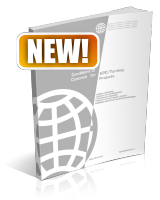 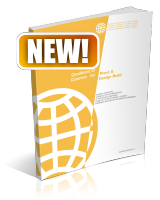 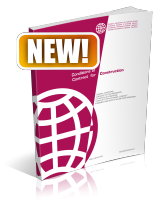 EPC工程项目全过程与结算风险防范
中国建设工程合同范本发展
2011年9月7日，住建部颁布《建设项目工程总承包合同示范文本（试行）》（GF2011-02-16）
2018版住建部《建设项目工程总承包合同示范文本（试行）》（课题组征求意见稿）（尚未颁布）

2011年12月20日，发改委等九部委局发布《标准设计施工总承包招标文件》（2012年版）
*
EPC工程项目全过程与结算风险防范
*
EPC工程项目全过程与结算风险防范
●
*
《标准设计施工总承包合同》（2012年版）通用合同条款
1. 一般约定
2. 发包人义务
3. 监理人
4. 承包人
5. 设计
6. 材料和工程设备
7. 施工设备和临时设施
8. 交通运输
9. 测量放线
10. 安全、治安保卫和环境保护
11. 开始工作和竣工
12. 暂停工作
13. 工程质量
14. 试验和检验
15. 变更
16. 价格调整
17. 合同价格与支付
18. 竣工试验和竣工验收
19. 缺陷责任与保修责任
20. 保险
21. 不可抗力
22. 违约
23. 索赔
24. 争议的解决
《标准设计施工总承包合同条件》（2012年版）适用指南
作为《标准设计施工总承包招标文件》（2012年版）总共3卷7章），其中第四章为【合同条款及格式】，与该文件其他部分一起使用。
在依法必须进行招标的项目中强制使用
适用于设计施工一体化的总承包项目
“通用合同条款”内容应当不加修改地引用
“专用合同条款”可对《标准文件》中的“通用合同条款”进行补充、细化和修改，但不得违反法律、行政法规的强制性规定，以及平等、自愿、公平和诚实信用原则，否则相关内容无效
作为合同附件的“发包人要求”由发包人根据《标准设计施工总承包招标文件》第5章【发包人要求】的内容编写
*
工程总承包／EPC项目与
合同核心风险管理
*
EPC工程项目全过程与结算风险防范
工程总承包／EPC项目与合同风险管理
工程总承包/EPC项目投标报价风险防范
合同工作范围的风险
不可预见地下条件风险
工程设计风险
工程质量风险
工程变更与索赔风险
合同价款与支付风险
合同竣工验收与结算风险等
EPC工程项目全过程与结算风险防范
工程总承包/EPC项目投标报价风险防范
*
*
EPC工程项目全过程与结算风险防范
EPC合同工作范围风险与防范对策
*
EPC工程项目全过程与结算风险防范
具体的工作范围
  （招标阶段）
第1章《（项目名称）设计施工总承包招标公告》
 2. 项目概况与招标范围
　　                             （说明本次招标项目的建设地点、规模、计划工期、招标范围等）。
第2章《投标人须知》
1.3 招标范围、计划工期和质量标准
        1.3.1 招标范围：见投标人须知前附表。
        1.3.2 计划工期：见投标人须知前附表。
        1.3.3 质量标准：见投标人须知前附表。
第 4章《合同条款》及格式
EPC工程项目全过程与结算风险防范
具体的工作范围
  （招标阶段）
第5章《发包人要求》
二、工程范围
       （一）概述
       （二）包括的工作
1. 永久工程的设计、采购、施工范围。
2. 临时工程的设计与施工范围。
3. 竣工验收工作范围。
4. 技术服务工作范围。
5. 培训工作范围。
6. 保修工作范围。
（三）工作界区
（四）发包人提供的现场条件
1. 施工用电。
2. 施工用水。
3. 施工排水。	
（五）发包人提供的技术文件
除另有批准外，承包人的工作需要遵照发包人的下列技术文件:
1. 发包人需求任务书。
2. 发包人已完成的设计文件。
EPC工程项目全过程与结算风险防范
《标准合同》的规定
4.1.3 完成各项承包工作
    承包人应按合同约定以及监理人根据第3.4款作出的指示，完成合同约定的全部工作，并对工作中的任何缺陷进行整改、完善和修补，使其满足合同约定的目的。除专用合同条款另有约定外，承包人应提供合同约定的工程设备和承包人文件，以及为完成合同工作所需的劳务、材料、施工设备和其他物品，并按合同约定负责临时设施的设计、施工、运行、维护、管理和拆除。
4.1.4 对设计、施工作业和施工方法，以及工程的完备性负责
   承包人应按合同约定的工作内容和进度要求，编制设计、施工的组织和实施计划，并对所有设计、施工作业和施工方法，以及全部工程的完备性和安全可靠性负责。
EPC工程项目全过程与结算风险防范
不可预见的
地下物质条件风险防范
*
EPC工程项目全过程与结算风险防范
《标准合同》关于“不可预见物质条件”的规定
4.11 不可预见物质条件（A）
       “4.11.1 不可预见物质条件，除专用合同条款另有约定外，是指承包人在施工场地遇到的不可预见的自然物质条件、非自然的物质障碍和污染物，包括地下和水文条件，但不包括气候条件。
       4.11.2 承包人遇到不可预见物质条件时，应采取适应不利物质条件的合理措施继续设计和（或）施工，并及时通知监理人，通知应载明不利物质条件的内容以及承包人认为不可预见的理由。监理人应当及时发出指示，指示构成变更的，按第15条约定执行。监理人没有发出指示的，承包人因采取合理措施而增加的费用和（或）工期延误，由发包人承担。”
4.11 不可预见的困难和费用（B）
       “除合同另有约定外，承包人应视为已取得工程有关风险、意外事件和其他情况的全部必要资料，并预见工程所有困难和费用。承包人遇到不可预见的困难和费用时，合同价格不予调整。”
*
EPC工程项目全过程与结算风险防范
现场及周边基础数据与资料准确性、充分性和完整性的风险
《标准合同》的规定
4.10 承包人现场查勘
      “4.10.1 发包人应向承包人提供施工场地及毗邻区域内的供水、排水、供电、供气、供热、通信、广播电视等地下管线资料、气象和水文观测资料，相邻建筑物和构筑物、地下工程的有关资料，以及其他与建设工程有关的原始资料，并承担原始资料错误造成的全部责任，但承包人应对其阅读上述有关资料后所作出的解释和推断负责。
       4.10.2 承包人应对施工场地和周围环境进行查勘，并收集除发包人提供外为完成合同工作有关的当地资料。在全部合同工作中，视为承包人已充分估计了应承担的责任和风险。”
*
EPC工程项目全过程与结算风险防范
基准点、基准线与基准标高错误 的风险
《标准合同》的规定
9.3 基准资料错误的责任
       发包人应对其提供的测量基准点、基准线和水准点及其书面资料的真实性、准确性和完整性负责，对其提供上述基准资料错误导致承包人损失的，发包人应当承担由此增加的费用和（或）工期延误，并向承包人支付合理利润。承包人应在设计或施工中对上述资料的准确性进行核实，发现存在明显错误或疏忽的，应及时通知监理人。
EPC工程项目全过程与结算风险防范
现场及周边数据与资料准确性、充分性和完整性的风险
住建部2013版《建设工程施工合同》（GF2013-0201）
   2.4.3 提供基础资料
        发包人应当在移交施工现场前向承包人提供施工现场及工程施工所必需的毗邻区域内供水、排水、供电、供气、供热、通信、广播电视等地下管线资料，气象和水文观测资料，地质勘察资料，相邻建筑物、构筑物和地下工程等有关基础资料，并对所提供资料的真实性、准确性和完整性负责。
        按照法律规定确需在开工后方能提供的基础资料，发包人应尽其努力及时地在相应工程施工前的合理期限内提供，合理期限应以不影响承包人的正常施工为限。
*
EPC工程项目全过程与结算风险防范
EPC合同工程设计风险与防范
*
EPC工程项目全过程与结算风险防范
设计是EPC项目的龙头
设计是EPC项目的龙头

EPC项目≠E ＋ P ＋ C
*
EPC工程项目全过程与结算风险防范
《标准合同》关于承包商设计义务的规定
承包人的设计义务与风险分配
5.1 承包人的设计义务
      “5.1.1 设计义务的一般要求
      承包人应按照法律规定，以及国家、行业和地方的规范和标准完成设计工作，并符合发包人要求。
       5.1.2 法律和标准的变化
       除合同另有约定外，承包人完成设计工作所应遵守的法律规定，以及国家、行业和地方的规范和标准，均应视为在基准日适用的版本。基准日之后，前述版本发生重大变化，或者有新的法律，以及国家、行业和地方的规范和标准实施的，承包人应向发包人或发包人委托的监理人提出遵守新规定的建议。发包人或其委托的监理人应在收到建议后7天内发出是否遵守新规定的指示。发包人或其委托的监理人指示遵守新规定的，按照第15条或第16.2款约定执行。”
*
EPC工程项目全过程与结算风险防范
FIDIC银皮书关于“设计义务一般要求 ”（承包商的默示设计义务）的规定：
    “5.1 设计义务一般要求 
       承包商应被视为,在基准日期前已仔细审查了雇主要求(包括设计标准和计算,如果有)。承包商应负责工程的设计,并在除下列雇主应负责的部分外, 对雇主要求(包括设计标准和计算)的正确性负责。 
        除下述情况外,雇主不应对原包括在合同内的雇主要求中的任何错误、不准 确、或遗漏负责,并不应被认为,对任何数据或资料给出了任何不准确性或 完整性的表示。承包商从雇主或其他方面收到任何数据或资料,不应解除承 包商对设计和工程施工承担的职责。 
   但是,雇主应对雇主要求中的下列部分,以及由(或代表)雇主提供的下列数据和资料的正确性负责: 
       （a） 在合同中规定的由雇主负责的、或不可变的部分、数据和资料, 
       （b） 对工程或其任何部分的预期目的的说明, 
       （c） 竣工工程的试验和性能的标准, 
       （d） 除合同另有说明外,承包商不能核实的部分、数据和资料。”
*
EPC工程项目全过程与结算风险防范
5.3 设计审查
        “5.3.1   承包人的设计文件应报发包人审查同意。审查的范围和内容在发包人要求中约定。
         除合同另有约定外，自监理人收到承包人的设计文件以及承包人的通知之日起，发包人对承包人的设计文件审查期不超过21天。承包人的设计文件对于合同约定有偏离的，应在通知中说明。承包人需要修改已提交的承包人文件的，应立即通知监理人，并向监理人提交修改后的承包人的设计文件，审查期重新起算。
        发包人不同意设计文件的，应通过监理人以书面形式通知承包人，并说明不符合合同要求的具体内容。承包人应根据监理人的书面说明，对承包人文件进行修改后重新报送发包人审查，审查期重新起算。
       合同约定的审查期满，发包人没有做出审查结论也没有提出异议的，视为承包人的设计文件已获发包人同意。
        5.3.2   承包人的设计文件不需要政府有关部门审查或批准的，承包人应当严格按照经发包人审查同意的设计文件设计和实施工程。
        5.3.3   设计文件需政府有关部门审查或批准的，发包人应在审查同意承包人的设计文件后7天内，向政府有关部门报送设计文件，承包人应予以协助。
       对于政府有关部门的审查意见，不需要修改发包人要求的，承包人需按该审查意见修改承包人的设计文件；需要修改发包人要求的，发包人应重新提出发包人要求，承包人应根据新提出的发包人要求修改承包人文件。上述情形还应适用第15条、第1.13款的有关约定。
        政府有关部门审查批准的，承包人应当严格按照批准后的承包人的设计文件设计和实施工程。”
EPC工程项目全过程与结算风险防范
设备采购风险防范
EPC工程项目全过程与结算风险防范
工程总承包/EPC合同项下项目设备材料供应商的选择方式
事先确定主要供应商

招标采购

议标采购：比质比价
工程总承包/EPC合同对总包商设备材料采购的要求
承包商负责提供工程需要的永久设备、材料，并负责设备与材料的运输
承包商采购的设备与材料应当符合工程所在地技术标准与法律法规
承包商负责培训承包商人员的要求
承包商负责对设备与工程进行操作维修的要求
承包商负责对生产设备和材料制造加工的要求
对设备和材料检验和试验要求
因物价波动影响设备材料价款的处理
合同价格与预付款中对采购的考虑
禁止设备与材料侵权的要求
没有发生在工程所在国的部分不可抗力对设备材料供应的影响的处理等
*
EPC工程项目全过程与结算风险防范
工程质量风险与防范对策
*
EPC工程项目全过程与结算风险防范
《标准合同》的规定
13.1 工程质量要求
   “13.1.1  工程质量验收按法律规定和合同约定的验收标准执行。
   13.1.2  因承包人原因造成工程质量不符合法律的规定和合同约定的，监理人有权要求承包人返工直至符合合同要求为止，由此造成的费用增加和（或）工期延误由承包人承担。
   13.1.3  因发包人原因造成工程质量达不到合同约定验收标准的，发包人应承担由于承包人返工造成的费用增加和（或）工期延误，并支付承包人合理利润。”
EPC工程项目全过程与结算风险防范
《标准合同》有关质量的规定
4.1.4 “对设计、施工作业和施工方法，以及工程的完备性负责
   承包人应按合同约定的工作内容和进度要求，编制设计、施工的组织和实施计划，并对所有设计、施工作业和施工方法，以及全部工程的完备性和安全可靠性负责。”
EPC工程项目全过程与结算风险防范
企业质量管理体系与项目质量管理制度
4.13 质量保证
       4.13.1 为保证工程质量，承包人应按照合同要求建立质量保证体系。监理人有权对承包人的质量保证体系进行审查。
       4.13.2 承包人应在各设计和实施阶段开始前，向监理人提交其具体的质量保证细则和工作程序。
       4.13.3 遵守质量保证体系，不应免除合同约定的承包人的义务和责任。
*
EPC工程项目全过程与结算风险防范
人员的技术能力
4.5 承包人项目经理
       4.5.1 承包人应按合同协议书的约定指派项目经理，并在约定的期限内到职。承包人更换项目经理应事先征得发包人同意，并应在更换14天前将拟更换的项目经理的姓名和详细资料提交发包人和监理人。承包人项目经理2天内不能履行职责的，应事先征得监理人同意，并委派代表代行其职责。
       4.5.2 承包人项目经理应按合同约定以及监理人按第3.4 款作出的指示，负责组织合同工作的实施。在情况紧急且无法与监理人取得联系时，可采取保证工程和人员生命财产安全的紧急措施，并在采取措施后24小时内向监理人提交书面报告。
       4.5.3 承包人为履行合同发出的一切函件均应盖有承包人单位章或由承包人项目经理签字。
       4.5.4 承包人项目经理可以授权其下属人员履行其某项职责，但事先应将这些人员的姓名和授权范围书面通知发包人和监理人。
*
EPC工程项目全过程与结算风险防范
4.6 承包人人员的管理
4.6.1 承包人应在接到开始工作通知之日起28天内，向监理人提交承包人的项目管理机构以及人员安排的报告，其内容应包括项目管理机构的设置、各主要岗位的技术和管理人员名单及其资格，以及设计人员和各工种技术工人的安排状况。承包人安排的主要管理人员和技术人员应相对稳定，更换主要管理人员和技术人员的，应取得监理人的同意,并向监理人提交继任人员的资格、管理经验等资料。项目经理的更换，应按照本章第4.5款规定执行。
4.6.2 承包人安排的主要管理人员包括项目经理、设计负责人、施工负责人、采购负责人以及专职质量、安全生产管理人员等；技术人员包括设计师、建筑师、土木工程师、设备工程师、建造师等。
4.6.3 承包人的设计人员应由具有国家规定和发包人要求中约定的资格，并具有从事设计所必需的经验与能力。
承包人应保证其设计人员（包括分包人的设计人员）在合同期限内的任何时候，都能按时参加发包人或其委托的监理人组织的工作会议。
4.6.4 国家规定应当持证上岗的工作人员均应持有相应的资格证明，监理人有权随时检查。监理人认为有必要时，可进行现场考核。
4.6.5 除专用合同条款另有约定外，承包人的主要施工管理人员离开施工现场连续超过3天的，应事先征得监理人同意。承包人擅自更换项目经理或主要施工管理人员，或前述人员未经监理人许可擅自离开施工现场连续超过3天的，应按照专用合同条款约定承担违约责任。
*
EPC工程项目全过程与结算风险防范
《标准设计施工总承包合同》关于设计的规定
5. 设计
5.1 承包人的设计义务
5.2 承包人设计进度计划
5.3 设计审查
5.4 培训
5.5 竣工文件
5.6 操作和维修手册
5.7 承包人文件错误
*
EPC工程项目全过程与结算风险防范
《标准合同》关于质量监督检查的规定
13.2 承包人的质量检查（自检）
13.3 监理人的质量检查（监理人检查）
13.4 工程隐蔽部位覆盖前的检查（隐蔽工程的检查）
       “13.4.1 通知监理人检查
       经承包人自检确认的工程隐蔽部位具备覆盖条件后，承包人应通知监理人在约定的期限内检查。承包人的通知应附有自检记录和必要的检查资料。监理人应按时到场检查。经监理人检查确认质量符合隐蔽要求，并在检查记录上签字后，承包人才能进行覆盖。监理人检查确认质量不合格的，承包人应在监理人指示的时间内修整返工后，由监理人重新检查。
        13.4.2 监理人未到场检查
        监理人未按第13.4.l 项约定的时间进行检查的，除监理人另有指示外，承包人可自行完成覆盖工作，并作相应记录报送监理人，监理人应签字确认。监理人事后对检查记录有疑问的，可按第13.4.3 项的约定重新检查。
        13.4.3 监理人重新检查
        承包人按第13.4.1 项或第13.4.2 项覆盖工程隐蔽部位后，监理人对质量有疑问的，可要求承包人对已覆盖的部位进行钻孔探测或揭开重新检验，承包人应遵照执行，并在检验后重新覆盖恢复原状。经检验证明工程质量符合合同要求的，由发包人承担由此增加的费用和（或）工期延误，并支付承包人合理利润；经检验证明工程质量不符合合同要求的，由此增加的费用和（或）工期延误由承包人承担。
        13.4.4 承包人私自覆盖
        承包人未通知监理人到场检查，私自将工程隐蔽部位覆盖的，监理人有权指示承包人钻孔探测或揭开检查，由此增加的费用和（或）工期延误由承包人承担。”
EPC工程项目全过程与结算风险防范
承包商工程在质量保证期内必须保证质量：
《建设工程质量管理条例》第40条“在正常使用条件下，建设工程的最低保修期限为：
　　（一）基础设施工程、房屋建筑的地基基础工程和主体结构工程，为设计文件规定的该工程的合理使用年限；
　　（二）屋面防水工程、有防水要求的卫生间、房间和外墙面的防渗漏，为5年；
　　（三）供热与供冷系统，为2个采暖期、供冷期；
　　（四）电气管线、给排水管道、设备安装和装修工程，为2年。
　　其他项目的保修期限由发包方与承包方约定。
　　建设工程的保修期，自竣工验收合格之日起计算。”
EPC工程项目全过程与结算风险防范
合同价格风险防范对策
*
EPC工程项目全过程与结算风险防范
建设工程项目的计价方式
单价合同

总价合同

成本价酬金合同

其他价格形式
EPC工程项目全过程与结算风险防范
建设部《2013版建设工程施工合同（示范文本）》（GF-2013-0201）第12.1款[合同价格形式]规定：
“1、单价合同
      合同当事人应在专用合同条款中约定综合单价包含的风险范围和风险费用的计算方法，并约定风险范围以外的合同价格的调整方法，其中因市场价格波动引起的调整按第11.1款〔市场价格波动引起的调整〕约定执行。
2、总价合同
      合同当事人应在专用合同条款中约定总价包含的风险范围和风险费用的计算方法，并约定风险范围以外的合同价格的调整方法，其中因市场价格波动引起的调整按第11.1款〔市场价格波动引起的调整〕、因法律变化引起的调整按第11.2款〔法律变化引起的调整〕约定执行。
3、其它价格形式
     合同当事人可在专用合同条款中约定其他合同价格形式。”
《标准合同》关于合同价格的规定
*
EPC工程项目全过程与结算风险防范
《标准合同》有关合同价款的规定
16. 价格调整
16.1 物价波动引起的调整（Ａ）  
   “除专用合同条款另有约定外，因物价波动引起的价格调整按照本款约定处理。”
      16.1.1 采用价格指数调整价格差额（适用于投标函附录约定了价格指数和权重的）
      16.1.1 采用造价信息调整价格差额（适用于投标函附录没有约定价格指数和权重的）
16.1 物价波动引起的调整（B）
   “除法律规定或专用合同条款另有约定外，合同价格不因物价波动进行调整。”
*
EPC工程项目全过程与结算风险防范
16. 价格调整
“16.1 物价波动引起的调整（Ａ）
        除专用合同条款另有约定外，因物价波动引起的价格调整按照本款约定处理。
        16.1.1 采用价格指数调整价格差额（适用于投标函附录约定了价格指数和权重的）
        16.1.1.1 价格调整公式
        因人工、材料和设备等价格波动影响合同价格时，根据投标函附录中的价格指数和权重表约定的数据，按以下公式计算差额并调整合同价格。


        式中：△P---需调整的价格差额；
        PO---第17.3.4 项、第17.5.2 项和第17.6.2 项约定的付款证书中承包人应得到的已完成工作量的金额。此项金额应不包括价格调整、不计质量保证金的扣留和支付、预付款的支付和扣回。第15条约定的变更及其他金额已按当期价格计价的，也不计在内；
         A ---定值权重（即不调部分的权重）； 
         B1；B2；B3；……Bn---各可调因子的变值权重（即可调部分的权重）为各可调因子在投标函投标总报价中所占的比例；
         Ft1；Ft2；Ft3；……Ftn---各可调因子的当期价格指数，指第17.3.3 项、第17.5.2 项和第17.6.2 项约定的付款证书相关周期最后一天的前42天的各可调因子的价格指数；
         F01；F02；F03；……F0n---各可调因子的基本价格指数，指基准日期的各可调因子的价格指数。
        以上价格调整公式中的各可调因子、定值和变值权重，以及基本价格指数及其来源在投标函附录价格指数和权重表中约定。价格指数应首先采用投标函附录中载明的有关部门提供的价格指数，缺乏上述价格指数时，可采用有关部门提供的价格代替。”
*
EPC工程项目全过程与结算风险防范
“16.1.1.2 暂时确定调整差额
       在计算调整差额时得不到当期价格指数的，可暂用上一次价格指数计算，并在以后的付款中再按实际价格指数进行调整。
       16.1.1.3 权重的调整
       按第15.1 款约定的变更导致原定合同中的权重不合理的，由监理人与承包人和发包人协商后进行调整。
       16.1.1.4 承包人引起的工期延误后的价格调整
       由于承包人原因未在约定的工期内竣工的，则对原约定竣工日期后继续施工的工程，在使用第16.1.1. 1目价格调整公式时，应采用原约定竣工日期与实际竣工日期的两个价格指数中较低的一个作为当期价格指数。
        16.1.1.5 发包人引起的工期延误后的价格调整
       由于发包人原因未在约定的工期内竣工的，则对原约定竣工日期后继续施工的工程，在使用第16.1.1.1目价格调整公式时，应采用原约定竣工日期与实际竣工日期的两个价格指数中较高的一个作为当期价格指数。”
*
EPC工程项目全过程与结算风险防范
“16.1.1 采用造价信息调整价格差额（适用于投标函附录没有约定价格指数和权重的）
      合同工期内，因人工、材料、设备和机械台班价格波动影响合同价格时，人工、机械使用费按照国家或省、自治区、直辖市建设行政管理部门、行业建设管理部门或其授权的工程造价管理机构发布的人工成本信息、机械台班单价或机械使用费系数进行调整；需要进行价格调整的材料，其单价和采购数应由监理人复核，监理人确认需调整的材料单价及数量，作为调整合同价格差额的依据。”
*
住建部2013版《建设工程施工合同（示范文本）》（GF-2013-0201）第11.1款[市场价格波动引起的调整]关于“采用造价信息进行价格调整”的规定
第2种方式：采用造价信息进行价格调整。
        合同履行期间，因人工、材料、工程设备和机械台班价格波动影响合同价格时，人工、机械使用费按照国家或省、自治区、直辖市建设行政管理部门、行业建设管理部门或其授权的工程造价管理机构发布的人工、机械使用费系数进行调整；需要进行价格调整的材料，其单价和采购数量应由发包人审批，发包人确认需调整的材料单价及数量，作为调整合同价格的依据。
（1）人工单价发生变化且符合省级或行业建设主管部门发布的人工费调整规定，合同当事人应按省级或行业建设主管部门或其授权的工程造价管理机构发布的人工费等文件调整合同价格，但承包人对人工费或人工单价的报价高于发布价格的除外。
（2）材料、工程设备价格变化的价款调整按照发包人提供的基准价格，按以下风险范围规定执行:
        ①  承包人在已标价工程量清单或预算书中载明材料单价低于基准价格的：除专用合同条款另有约定外，合同履行期间材料单价涨幅以基准价格为基础超过5%时，或材料单价跌幅以在已标价工程量清单或预算书中载明材料单价为基础超过5%时，其超过部分据实调整。
        ②  承包人在已标价工程量清单或预算书中载明材料单价高于基准价格的：除专用合同条款另有约定外，合同履行期间材料单价跌幅以基准价格为基础超过5%时，材料单价涨幅以在已标价工程量清单或预算书中载明材料单价为基础超过5%时，其超过部分据实调整。
        ③  承包人在已标价工程量清单或预算书中载明材料单价等于基准价格的：除专用合同条款另有约定外，合同履行期间材料单价涨跌幅以基准价格为基础超过±5%时，其超过部分据实调整。
        ④承包人应在采购材料前将采购数量和新的材料单价报发包人核对，发包人确认用于工程时，发包人应确认采购材料的数量和单价。发包人在收到承包人报送的确认资料后5天内不予答复的视为认可，作为调整合同价格的依据。未经发包人事先核对，承包人自行采购材料的，发包人有权不予调整合同价格。发包人同意的，可以调整合同价格。
        前述基准价格是指由发包人在招标文件或专用合同条款中给定的材料、工程设备的价格，该价格原则上应当按照省级或行业建设主管部门或其授权的工程造价管理机构发布的信息价编制。
 （3）施工机械台班单价或施工机械使用费发生变化超过省级或行业建设主管部门或其授权的工程造价管理机构规定的范围时，按规定调整合同价格。
*
EPC工程项目全过程与结算风险防范
工程款支付的风险防范
*
EPC工程项目全过程与结算风险防范
《标准合同》关于合同价款支付的规定
17.1 合同价格
      “除专用合同条款另有约定外，
     （1）合同价格包括签约合同价以及按照合同约定进行的调整；
     （2）合同价格包括承包人依据法律规定或合同约定应支付的规费和税金；   
     （3）价格清单列出的任何数量仅为估算的工作量，不得将其视为要求承包人实施的工程的实际或准确的工作量。在价格清单中列出的任何工作量和价格数据应仅限用于变更和支付的参考资料，而不能用于其他目的。
       合同约定工程的某部分按照实际完成的工程量进行支付的，应按照专用合同条款的约定进行计量和估价，并据此调整合同价格。”
*
EPC工程项目全过程与结算风险防范
《标准设计施工总承包合同》的规定
17.2 预付款
       “17.2.1 预付款
       预付款用于承包人为合同工程的设计和工程实施购置材料、工程设备、施工设备、修建临时设施以及组织施工队伍进场等。预付款的额度和支付在专用合同条款中约定。预付款必须专用于合同工作。
       17.2.2 预付款保函
       除专用合同条款另有约定外，承包人应在收到预付款的同时向发包人提交预付款保函，预付款保函的担保金额应与预付款金额相同。保函的担保金额可根据预付款扣回的金额相应递减。
       17.2.3 预付款的扣回与还清
       预付款在进度付款中扣回，扣回办法在专用合同条款中约定。在颁发工程接收证书前，由于不可抗力或其他原因解除合同时，预付款尚未扣清的，尚未扣清的预付款余额应作为承包人的到期应付款。”
*
EPC工程项目全过程与结算风险防范
合同价款支付条款风险防范建议
根据项目特点选择价格形式：
   “单价合同是指合同当事人约定以工程量清单及其综合单价进行合同价格计算、调整和确认的建设工程施工合同，在约定的范围内合同单价不作调整。”
   “总价合同是指合同当事人约定以施工图、已标价工程量清单或预算书及有关条件进行合同价格计算、调整和确认的建设工程施工合同，在约定的范围内合同总价不作调整。”
合同价格形式适用（2013版《清单计价规范》第7.1.3款）
   （1）单价合同：实行工程量清单计价的工程。
   （2）总价合同：合同工期较短、建设规模较小，技术难度较低，且施工图设计已审查完备的建设工程。
   （3）成本价酬金合同：紧急抢险、救灾以及施工技术特别复杂的建设工程。
固定价格合同与可调价格合同分类不清晰。
应当在专用合同条款中约定合同价格的风险范围:
    不能使用笼统或模糊措辞。“3.2.1 采用工程量清单计价的工程，应在招标文件或合同中明确计价中的风险内容及其范围（幅度），不得采用无限风险、所有风险或类似语句规定计价中的风险内容及其范围（幅度）。”（2013清单计价规范）
*
EPC工程项目全过程与结算风险防范
《标准合同》关于进度款的规定
17.3 工程进度付款
        17.3.1 付款时间
        除专用合同条款另有约定外，工程进度付款按月支付。
        17.3.2 支付分解表
       除专用合同条款另有约定外，承包人应根据价格清单的价格构成、费用性质、计划发生时间和相应工作量等因素，按照以下分类和分解原则，结合第4.12.1项约定的合同进度计划，汇总形成月度支付分解报告。
        （1）勘察设计费。按照提供勘察设计阶段性成果文件的时间、对应的工作量进行分解。 
        （2）材料和工程设备费。分别按订立采购合同、进场验收合格、安装就位、工程竣工等阶段和专用条款约定的比例进行分解。
        （3）技术服务培训费。按照价格清单中的单价，结合第4.12.1项约定的合同进度计划对应的工作量进行分解。
        （4）其他工程价款。除第17.1款约定按已完成工程量计量支付的工程价款外，按照价格清单中的价格，结合第4.12.1项约定的合同进度计划拟完成的工程量或者比例进行分解。
         承包人应当在收到经监理人批复的合同进度计划后7天内，将支付分解报告以及形成支付分解报告的支持性资料报监理人审批，监理人应当在收到承包人报送的支付分解报告后7天内给予批复或提出修改意见，经监理人批准的支付分解报告为有合同约束力的支付分解表。合同进度计划进行了修订的，应相应修改支付分解表，并按本目规定报监理人批复。
*
EPC工程项目全过程与结算风险防范
《标准合同》关于进度款支付的规定
17.3.4 进度付款证书和支付时间
      “（1）监理人在收到承包人进度付款申请单以及相应的支持性证明文件后的14天内完成审核，提出发包人到期应支付给承包人的金额以及相应的支持性材料，经发包人审批同意后，由监理人向承包人出具经发包人签认的进度付款证书。监理人未能在前述时间完成审核的，视为监理人同意承包人进度付款申请。监理人有权核减承包人未能按照合同要求履行任何工作或义务的相应金额。
      （2）发包人最迟应在监理人收到进度付款申请单后的28 天内，将进度应付款支付给承包人。发包人未能在前述时间内完成审批或不予答复的，视为发包人同意进度付款申请。发包人不按期支付的，按专用合同条款的约定支付逾期付款违约金。
      （3）监理人出具进度付款证书，不应视为监理人已同意、批准或接受了承包人完成的该部分工作。
      （4）进度付款涉及政府投资资金的，按照国库集中支付等国家相关规定和专用合同条款的约定执行。”
*
EPC工程项目全过程与结算风险防范
17.4 质量保证金
17.4.1 监理人应从发包人的每笔进度付款中，按专用合同条款的约定扣留质量保证金，直至扣留的质量保证金总额达到专用合同条款约定的金额或比例为止。质量保证金的计算额度不包括预付款的支付、扣回以及价格调整的金额。
17.4.2 在第1.1.4.5 目约定的缺陷责任期满时，承包人向发包人申请到期应返还承包人剩余的质量保证金，发包人应在14天内会同承包人按照合同约定的内容核实承包人是否完成缺陷责任。如无异议，发包人应当在核实后将剩余质量保证金返还承包人。
17.4.3 在第1.1.4.5 目约定的缺陷责任期满时，承包人没有完成缺陷责任的，发包人有权扣留与未履行责任剩余工作所需金额相应的质量保证金余额，并有权根据第19.3 款约定要求延长缺陷责任期，直至完成剩余工作为止。
*
EPC工程项目全过程与结算风险防范
17.5 竣工结算
        “17.5.1 竣工付款申请单
         （1）工程接收证书颁发后，承包人应按专用合同条款约定的份数和期限向监理人提交竣工付款申请单，并提供相关证明材料。除专用合同条款另有约定外，竣工付款申请单应包括下列内容：竣工结算合同总价、发包人已支付承包人的工程价款、应扣留的质量保证金、应支付的竣工付款金额。
        （2）监理人对竣工付款申请单有异议的，有权要求承包人进行修正和提供补充资料。经监理人和承包人协商后，由承包人向监理人提交修正后的竣工付款申请单。
         17.5.2 竣工付款证书及支付时间
        （1）监理人在收到承包人提交的竣工付款申请单后的14天内完成核查，提出发包人到期应支付给承包人的价款送发包人审核并抄送承包人。发包人应在收到后14天内审核完毕，由监理人向承包人出具经发包人签认的竣工付款证书。监理人未在约定时间内核查，又未提出具体意见的，视为承包人提交的竣工付款申请单已经监理人核查同意；发包人未在约定时间内审核又未提出具体意见的，监理人提出发包人到期应支付给承包人的价款视为已经发包人同意。（？）
        （2）发包人应在监理人出具竣工付款证书后的14 天内，将应支付款支付给承包人。发包人不按期支付的，按第17.3.4（2）目的约定，将逾期付款违约金支付给承包人。
        （3）承包人对发包人签认的竣工付款证书有异议的，发包人可出具竣工付款申请单中承包人已同意部分的临时付款证书。存在争议的部分，按第24条的约定执行。
        （4）竣工付款涉及政府投资资金的，按第17.3.4（4）目的约定执行。”

       竣工结算审核与支付期间：14天（监理人）+14天（发包人）+14天（支付期）=42天
*
EPC工程项目全过程与结算风险防范
《标准设计施工总承包合同》的规定
17.6 最终结清
   17.6.1 最终结清申请单
   （1）缺陷责任期终止证书签发后，承包人可按专用合同条款约定的份数和期限向监理人提交最终结清申请单，并提供相关证明材料。
   （2）发包人对最终结清申请单内容有异议的，有权要求承包人进行修正和提供补充资料，由承包人向监理人提交修正后的最终结清申请单。
   17.6.2 最终结清证书和支付时间
   （1）监理人收到承包人提交的最终结清申请单后的14天内，提出发包人应支付给承包人的价款送发包人审核并抄送承包人。发包人应在收到后14天内审核完毕，由监理人向承包人出具经发包人签认的最终结清证书。监理人未在约定时间内核查，又未提出具体意见的，视为承包人提交的最终结清申请已经监理人核查同意；发包人未在约定时间内审核又未提出具体意见的，监理人提出应支付给承包人的价款视为已经发包人同意。
   （2）发包人应在监理人出具最终结清证书后的14 天内，将应支付款支付给承包人。
   发包人不按期支付的，按第17.3.4（2）目的约定，将逾期付款违约金支付给承包人。
   （3）承包人对发包人签认的最终结清证书有异议的，按第24条的约定执行。
   （4）最终结清付款涉及政府投资资金的，按第17.3.4（4）目的约定执行。
*
EPC工程项目全过程与结算风险防范
工程总承包项目
变更与索赔风险管理
*
EPC工程项目全过程与结算风险防范
建设工程变更的情形
*
EPC工程项目全过程与结算风险防范
住建部示范合同关于变更的规定
第10.1款[变更的范围] “除专用合同条款另有约定外，合同履行过程中发生以下情形的，应按照本条约定进行变更：
   （1）增加或减少合同中任何工作，或追加额外的工作；
   （2）取消合同中任何工作，但转由他人实施的工作除外；
   （3）改变合同中任何工作的质量标准或其他特性；
   （4）改变工程的基线、标高、位置和尺寸；
   （5）改变工程的时间安排或实施顺序。”
*
EPC工程项目全过程与结算风险防范
15.1 变更权
在履行合同过程中，经发包人同意，监理人可按第15.3 款约定的变更程序向承包人作出有关发包人要求改变的变更指示，承包人应遵照执行。变更应在相应内容实施前提出，否则发包人应承担承包人损失。没有监理人的变更指示，承包人不得擅自变更。
15.2 承包人的合理化建议
15.2.1 在履行合同过程中，承包人对发包人要求的合理化建议，均应以书面形式提交监理人。合理化建议书的内容应包括建议工作的详细说明、进度计划和效益以及与其他工作的协调等，并附必要的设计文件。监理人应与发包人协商是否采纳建议。建议被采纳并构成变更的，应按第15.3款约定向承包人发出变更指示。
15.2.2 承包人提出的合理化建议降低了合同价格、缩短了工期或者提高了工程经济效益的，发包人可按国家有关规定在专用合同条款中约定给予奖励。
*
15.3 变更程序
15.3.1 变更的提出
（1）在合同履行过程中，监理人可向承包人发出变更意向书。变更意向书应说明变更的具体内容和发包人对变更的时间要求，并附必要的相关资料。变更意向书应要求承包人提交包括拟实施变更工作的设计和计划、措施和竣工时间等内容的实施方案。发包人同意承包人根据变更意向书要求提交的变更实施方案的，由监理人按第15.3.3 项约定发出变更指示。
（2）承包人收到监理人按合同约定发出的文件，经检查认为其中存在对发包人要求变更情形的，可向监理人提出书面变更建议。变更建议应阐明要求变更的依据，以及实施该变更工作对合同价款和工期的影响，并附必要的图纸和说明。监理人收到承包人书面建议后，应与发包人共同研究，确认存在变更的，应在收到承包人书面建议后的14 天内作出变更指示。经研究后不同意作为变更的，应由监理人书面答复承包人。
（3）承包人收到监理人的变更意向书后认为难以实施此项变更的，应立即通知监理人，说明原因并附详细依据。监理人与承包人和发包人协商后确定撤销、改变或不改变原变更意向书。
15.3.2 变更估价
监理人应按照第3.5 款商定或确定变更价格。变更价格应包括合理的利润，并应考虑承包人根据第15.2款提出的合理化建议。
15.3.3 变更指示
（1）变更指示只能由监理人发出。
（2）变更指示应说明变更的目的、范围、变更内容以及变更的工程量及其进度和技术要求，并附有关图纸和文件。承包人收到变更指示后，应按变更指示进行变更工作。
*
EPC工程项目全过程与结算风险防范
“15.3.2 变更估价
       监理人应按照第3.5 款商定或确定变更价格。变更价格应包括合理的利润，并应考虑承包人根据第15.2款提出的合理化建议。
15.3.3 变更指示
      （1）变更指示只能由监理人发出。
      （2）变更指示应说明变更的目的、范围、变更内容以及变更的工程量及其进度和技术要求，并附有关图纸和文件。承包人收到变更指示后，应按变更指示进行变更工作。”
*
EPC工程项目全过程与结算风险防范
工程索赔 风险管理
*
EPC工程项目全过程与结算风险防范
建设工程索赔
建设工程索赔
        在建设工程合同履行过程中，合同当事人由于非自身承担责任的因素而受到经济损失或权利损害时，通过合同规定的程序向对方提出经济补偿或时间补偿要求的行为
*
EPC工程项目全过程与结算风险防范
住建部2013年《建设工程施工合同（示范文本）》关于索赔的规定
第19.1款[承包人的索赔]
       “根据合同约定，承包人认为有权得到追加付款和（或）延长工期的，应按以下程序向发包人提出索赔：
     （1）承包人应在知道或应当知道索赔事件发生后28天内，向监理人递交索赔意向通知书，并说明发生索赔事件的事由；承包人未在前述28天内发出索赔意向通知书的，丧失要求追加付款和（或）延长工期的权利；
     （2）承包人应在发出索赔意向通知书后28天内，向监理人正式递交索赔报告；索赔报告应详细说明索赔理由以及要求追加的付款金额和（或）延长的工期，并附必要的记录和证明材料；
     （3）索赔事件具有持续影响的，承包人应按合理时间间隔继续递交延续索赔通知，说明持续影响的实际情况和记录，列出累计的追加付款金额和（或）工期延长天数；
      （4）在索赔事件影响结束后28天内，承包人应向监理人递交最终索赔报告，说明最终要求索赔的追加付款金额和（或）延长的工期，并附必要的记录和证明材料。”

    第19.2款[对承包人索赔的处理]规定，“发包人逾期答复的，则视为认可承包人的索赔要求”。
*
EPC工程项目全过程与结算风险防范
住建部2013年《建设工程施工合同（示范文本）》关于索赔的规定
19.5 提出索赔的期限
      “ 承包人按第14.2款〔竣工结算审核〕约定接收竣工付款证书后，应被视为已无权再提出在工程接收证书颁发前所发生的任何索赔。
      承包人按第14.4款〔最终结清〕提交的最终结清申请单中，只限于提出工程接收证书颁发后发生的索赔。提出索赔的期限自接受最终结清证书时终止。”
*
EPC工程项目全过程与结算风险防范
住建部2017版施工合同关于承包商索赔程序的规定

“19. 索赔
    19.1承包人的索赔
    根据合同约定，承包人认为有权得到追加付款和（或）延长工期的，应按以下程序向发包人提出索赔：
    （1）承包人应在知道或应当知道索赔事件发生后28天内，向监理人递交索赔意向通知书，并说明发生索赔事件的事由；承包人未在前述28天内发出索赔意向通知书的，丧失要求追加付款和（或）延长工期的权利；
    （2）承包人应在发出索赔意向通知书后28天内，向监理人正式递交索赔报告；索赔报告应详细说明索赔理由以及要求追加的付款金额和（或）延长的工期，并附必要的记录和证明材料；
    （3）索赔事件具有持续影响的，承包人应按合理时间间隔继续递交延续索赔通知，说明持续影响的实际情况和记录，列出累计的追加付款金额和（或）工期延长天数；
    （4）在索赔事件影响结束后28天内，承包人应向监理人递交最终索赔报告，说明最终要求索赔的追加付款金额和（或）延长的工期，并附必要的记录和证明材料。”
*
EPC工程项目全过程与结算风险防范
住建部2017版施工合同关于承包商索赔程序的规定

“19.2 对承包人索赔的处理
    对承包人索赔的处理如下：
    （1）监理人应在收到索赔报告后14天内完成审查并报送发包人。监理人对索赔报告存在异议的，有权要求承包人提交全部原始记录副本；
    （2）发包人应在监理人收到索赔报告或有关索赔的进一步证明材料后的28天内，由监理人向承包人出具经发包人签认的索赔处理结果。发包人逾期答复的，则视为认可承包人的索赔要求；
    （3）承包人接受索赔处理结果的，索赔款项在当期进度款中进行支付；承包人不接受索赔处理结果的，按照第20条〔争议解决〕约定处理。”
*
EPC工程项目全过程与结算风险防范
承包商索赔程序
发送索赔通知（28天内）
做好同期记录，保存证据
提交详细索赔报告和支持文件（42天内）
工程师回复（批准、不批准及理由）
友好解决
调解
争端裁决委员会（DAB）
国际仲裁
仲裁后程序
*
EPC工程项目全过程与结算风险防范
《标准合同》关于索赔程序与索赔时效的规定
23.1 承包人索赔的提出
       “根据合同约定，承包人认为有权得到追加付款和（或）延长工期的，应按以下程序向发包人提出索赔：
       （1）承包人应在知道或应当知道索赔事件发生后28 天内，向监理人递交索赔意向通知书，并说明发生索赔事件的事由。承包人未在前述28天内发出索赔意向通知书的，工期不予顺延，且承包人无权获得追加付款；
       （2）承包人应在发出索赔意向通知书后28天内，向监理人正式递交索赔通知书。索赔通知书应详细说明索赔理由以及要求追加的付款金额和（或）延长的工期，并附必要的记录和证明材料；
      （3）索赔事件具有连续影响的，承包人应按合理时间间隔继续递交延续索赔通知，说明连续影响的实际情况和记录，列出累计的追加付款金额和（或）工期延长天数；
      （4）在索赔事件影响结束后的28 天内，承包人应向监理人递交最终索赔通知书，说明最终要求索赔的追加付款金额和延长的工期，并附必要的记录和证明材料。”
*
EPC工程项目全过程与结算风险防范
《标准合同》关于索赔处理程序与结算索赔、最终结清索赔的规定
23.2 承包人索赔处理程序
       “（1）监理人收到承包人提交的索赔通知书后，应及时审查索赔通知书的内容、查验承包人的记录和证明材料，必要时监理人可要求承包人提交全部原始记录副本。
       （2）监理人应按第3.5 款商定或确定追加的付款和（或）延长的工期，并在收到上述索赔通知书或有关索赔的进一步证明材料后的42天内，将索赔处理结果答复承包人。监理人应当在收到索赔通知书或有关索赔的进一步证明材料后的42天内不予答复的，视为认可索赔。
       （3）承包人接受索赔处理结果的，发包人应在作出索赔处理结果答复后28 天内完成赔付。承包人不接受索赔处理结果的，按第24条的约定执行。”

23.3 承包人提出索赔的期限
        “23.3.1 承包人按第17.5 款的约定接受了竣工付款证书后，应被认为已无权再提出在合同工程接收证书颁发前所发生的任何索赔。
        23.3.2 承包人按第17.6 款的约定提交的最终结清申请单中，只限于提出工程接收证书颁发后发生的索赔。提出索赔的期限自接受最终结清证书时终止。”
*
EPC工程项目全过程与结算风险防范
竣工验收与结算风险管理
EPC工程项目全过程与结算风险防范
18. 竣工试验和竣工验收
（九部委标准合同）
18.1 竣工试验
18.2 竣工验收申请报告
18.3 竣工验收
18.4 国家验收
18.5 区段工程验收
18.6 施工期运行
18.7 竣工清场
18.8 施工队伍的撤离
18.9 竣工后试验（A）
18.9 竣工后试验（B）
*
EPC工程项目全过程与结算风险防范
18.2 竣工验收申请报告
当工程具备以下条件时，承包人即可向监理人报送竣工验收申请报告：
（1）除监理人同意列入缺陷责任期内完成的尾工（甩项）工程和缺陷修补工作外，合同范围内的全部区段工程以及有关工作，包括合同要求的试验和竣工试验均已完成，并符合合同要求；
（2）已按合同约定的内容和份数备齐了符合要求的竣工文件；
（3）已按监理人的要求编制了在缺陷责任期内完成的尾工（甩项）工程和缺陷修补工作清单以及相应施工计划；
（4）监理人要求在竣工验收前应完成的其他工作；
（5）监理人要求提交的竣工验收资料清单。
*
EPC工程项目全过程与结算风险防范
18.1 竣工试验   
18.1.1承包人按照第5.5款和第5.6款提交文件后，进行竣工试验。
18.1.2承包人应提前21天将可以开始进行竣工试验的日期通知监理人，监理人应在该日期后14天内，确定竣工试验具体时间。除专用合同条款中另有约定外，竣工试验应按下述顺序进行：
（1）第一阶段，承包人进行适当的检查和功能性试验，保证每一项工程设备都满足合同要求，并能安全地进入下一阶段试验;
（2）第二阶段，承包人进行试验，保证工程或区段工程满足合同要求，在所有可利用的操作条件下安全运行；
（3）第三阶段，当工程能安全运行时，承包人应通知监理人，可以进行其他竣工试验，包括各种性能测试，以证明工程符合发包人要求中列明的性能保证指标。
18.1.3 承包人应按合同约定进行工程及工程设备试运行。试运行所需人员、设备、材料、燃料、电力、消耗品、工具等必要的条件以及试运行费用等由专用合同条款规定。
18.1.4 某项竣工试验未能通过的，承包人应按照监理人的指示限期改正，并承担合同约定的相应责任。
*
18.3 竣工验收
监理人收到承包人按第18.2 款约定提交的竣工验收申请报告后，应审查申请报告的各项内容，并按以下不同情况进行处理。
18.3.1 监理人审查后认为尚不具备竣工验收条件的，应在收到竣工验收申请报告后的28天内通知承包人，指出在颁发接收证书前承包人还需进行的工作内容。承包人完成监理人通知的全部工作内容后，应再次提交竣工验收申请报告，直至监理人同意为止。监理人收到竣工验收申请报告后28天内不予答复的，视为同意承包人的竣工验收申请，并应在收到该竣工验收申请报告后28天内提请发包人进行竣工验收。
18.3.2 监理人同意承包人提交的竣工验收申请报告的，应在收到该竣工验收申请报告后的28天内提请发包人进行工程验收。
18.3.3 发包人经过验收后同意接受工程的，应在监理人收到竣工验收申请报告后的56天内，由监理人向承包人出具经发包人签认的工程接收证书。发包人验收后同意接收工程但提出整修和完善要求的，限期修好，并缓发工程接收证书。整修和完善工作完成后，监理人复查达到要求的，经发包人同意后，再向承包人出具工程接收证书。
18.3.4 发包人验收后不同意接收工程的，监理人应按照发包人的验收意见发出指示，要求承包人对不合格工程认真返工重作或进行补救处理，并承担由此产生的费用。承包人在完成不合格工程的返工重作或补救工作后，应重新提交竣工验收申请报告，按第18.3.1 项、第18.3.2 项和第18.3.3 项的约定进行。
18.3.5 除专用合同条款另有约定外，经验收合格工程的实际竣工日期，以提交竣工验收申请报告的日期为准，并在工程接收证书中写明。
18.3.6 发包人在收到承包人竣工验收申请报告56 天后未进行验收的，视为验收合格，实际竣工日期以提交竣工验收申请报告的日期为准，但发包人由于不可抗力不能进行验收的除外。
*
EPC工程项目全过程与结算风险防范
18.5 区段工程验收
18.5.1 发包人根据合同进度计划安排，在全部工程竣工前需要使用已经竣工的区段工程时，或承包人提出经发包人同意时，可进行区段工程验收。验收的程序可参照第18.2款与第18.3 款的约定进行。验收合格后，由监理人向承包人出具经发包人签认的区段工程验收证书。已签发区段工程接收证书的区段工程由发包人负责照管。区段工程的验收成果和结论作为全部工程竣工验收申请报告的附件。
18.5.2 发包人在全部工程竣工前，使用已接收的区段工程导致承包人费用增加的，发包人应承担由此增加的费用和（或）工期延误，并支付承包人合理利润。
18.6 施工期运行
18.6.1 施工期运行是指合同工程尚未全部竣工，其中某项或某几项区段工程或工程设备安装已竣工，根据专用合同条款约定，需要投入施工期运行的，经发包人按第18.5 款的约定验收合格，证明能确保安全后，才能在施工期投入运行。
18.6.2 在施工期运行中发现工程或工程设备损坏或存在缺陷的，由承包人按第19.2 款约定进行修复。
*
EPC工程项目全过程与结算风险防范
18.7 竣工清场
18.7.1 除合同另有约定外，工程接收证书颁发后，承包人应按以下要求对施工场地进行清理，直至监理人检验合格为止。竣工清场费用由承包人承担。
（1）施工场地内残留的垃圾已全部清除出场；
（2）临时工程已拆除，场地已按合同要求进行清理、平整或复原；
（3）按合同约定应撤离的承包人设备和剩余的材料，包括废弃的施工设备和材料，已按计划撤离施工场地；
（4）工程建筑物周边及其附近道路、河道的施工堆积物，已按监理人指示全部清理；
（5）监理人指示的其他场地清理工作已全部完成。
18.7.2 承包人未按监理人的要求恢复临时占地，或者场地清理未达到合同约定的，发包人有权委托其他人恢复或清理，所发生的金额从拟支付给承包人的款项中扣除。
18.8 施工队伍的撤离
工程接收证书颁发后的56天内，除了经监理人同意需在缺陷责任期内继续工作和使用的人员、施工设备和临时工程外，其余的人员、施工设备和临时工程均应撤离施工场地或拆除。除合同另有约定外，缺陷责任期满时，承包人的人员和施工设备应全部撤离施工场地。
*
EPC工程项目全过程与结算风险防范
17.5 竣工结算
17.5.1 竣工付款申请单
（1）工程接收证书颁发后，承包人应按专用合同条款约定的份数和期限向监理人提交竣工付款申请单，并提供相关证明材料。除专用合同条款另有约定外，竣工付款申请单应包括下列内容：竣工结算合同总价、发包人已支付承包人的工程价款、应扣留的质量保证金、应支付的竣工付款金额。
（2）监理人对竣工付款申请单有异议的，有权要求承包人进行修正和提供补充资料。经监理人和承包人协商后，由承包人向监理人提交修正后的竣工付款申请单。
17.5.2 竣工付款证书及支付时间
（1）监理人在收到承包人提交的竣工付款申请单后的14天内完成核查，提出发包人到期应支付给承包人的价款送发包人审核并抄送承包人。发包人应在收到后14天内审核完毕，由监理人向承包人出具经发包人签认的竣工付款证书。监理人未在约定时间内核查，又未提出具体意见的，视为承包人提交的竣工付款申请单已经监理人核查同意；发包人未在约定时间内审核又未提出具体意见的，监理人提出发包人到期应支付给承包人的价款视为已经发包人同意。
（2）发包人应在监理人出具竣工付款证书后的14 天内，将应支付款支付给承包人。发包人不按期支付的，按第17.3.4（2）目的约定，将逾期付款违约金支付给承包人。
（3）承包人对发包人签认的竣工付款证书有异议的，发包人可出具竣工付款申请单中承包人已同意部分的临时付款证书。存在争议的部分，按第24条的约定执行。
（4）竣工付款涉及政府投资资金的，按第17.3.4（4）目的约定执行。
工程款竣工结算的程序
提交结算申请：
竣工验收通过并颁发工程接收证书后，承包人向监理人提交竣工付款申请单，并提供相关证明材料。
监理人与业主进行对结算申请进行审核（14天+14天）
结算审核
签发竣工付款证书
监理人签发经发包人签认的竣工付款证书
向承包商支付结算款（14天）
支付结算款
*
建设工程施工合同与工程总承包合同风险防范
工程承包的典型形式
2017版建设工程施工合同示范文本适用范围
2017合同条款主要风险的识别防范
工程担保法律风险防范
工期延误法律风险防范
工程质量法律风险防范
合同价款法律风险防范
建设工程变更索赔风险防范
合同纠纷解决方式的风险与防范
建设工程施工合同与工程总承包合同的区别 
工程总承包/EPC合同风险管理
投标报价风险
工作范围风险
不可预见的困难的风险
工程设计风险
工程设备采购风险
工程质量风险
合同价款与支付风险等